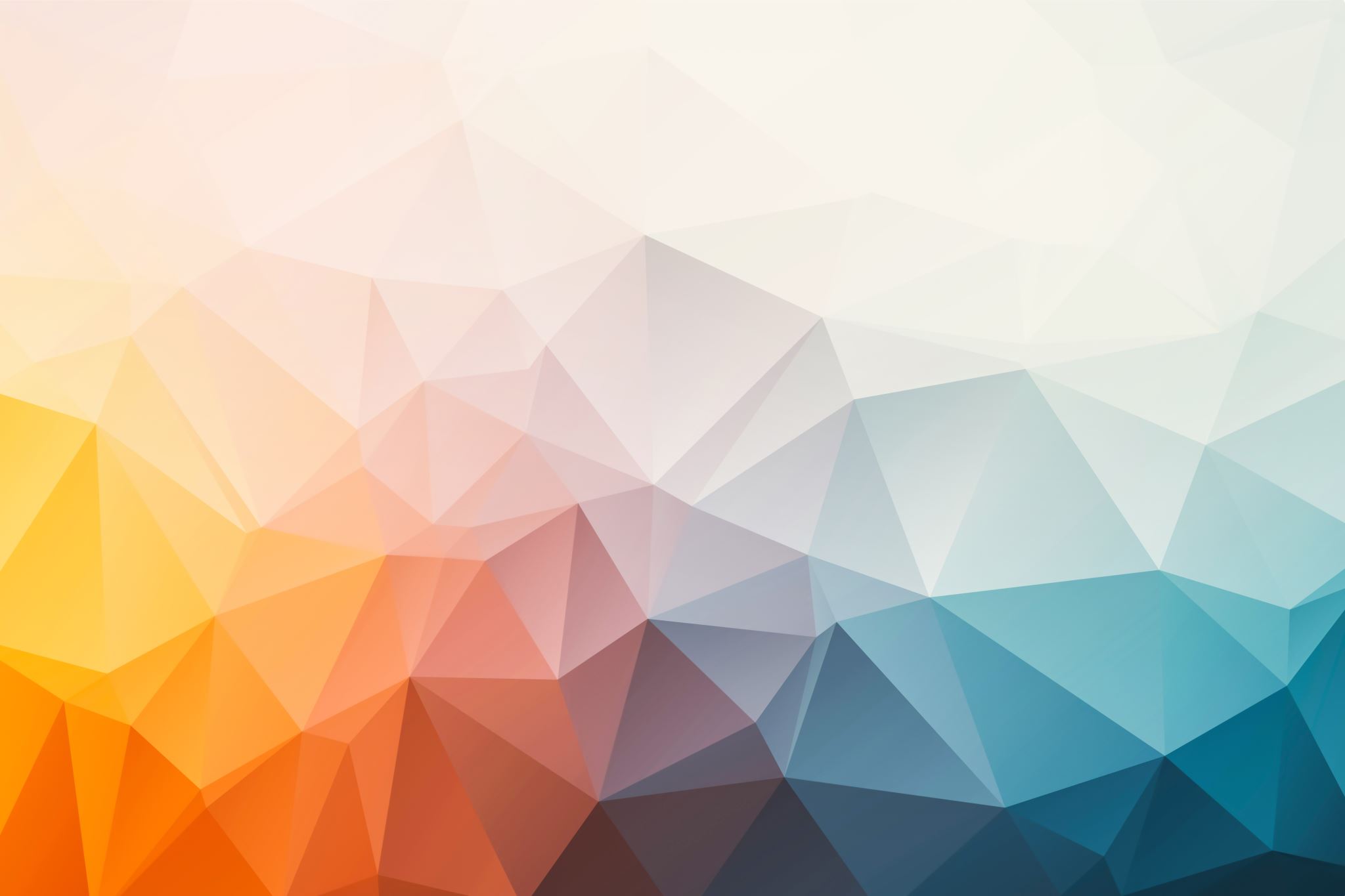 Trigonometric Identities and Equations
Chapter 9




Algebra and Trigonometry 2e, OpenStax, Jay Abramson
https://openstax.org/details/books/algebra-and-trigonometry-2e
[Speaker Notes: Images and notes within these slides are from the OpenStax textbook Algebra and Trigonometry 2e]
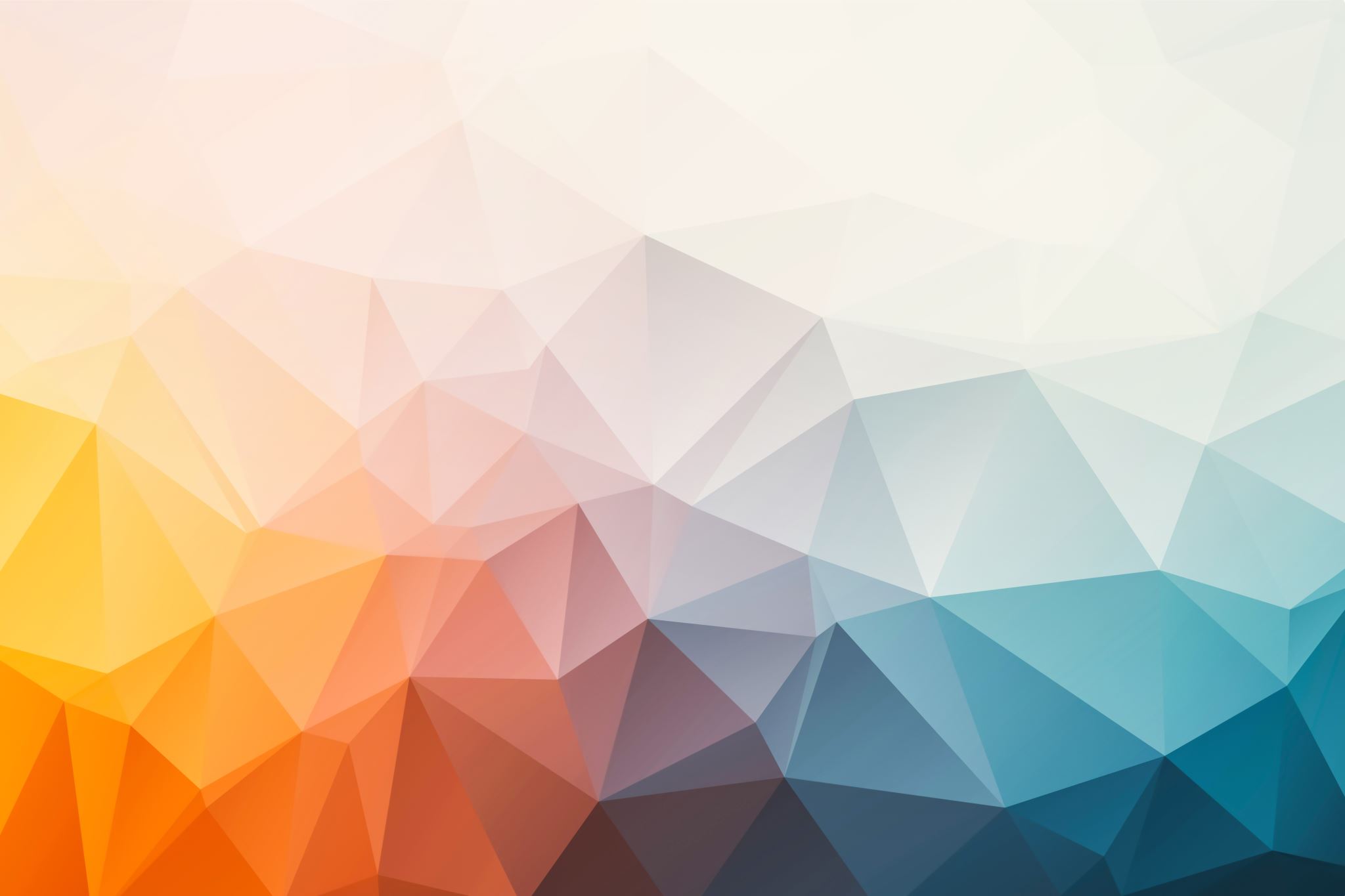 9.1 Verifying Trigonometric Identities and Using Trigonometric Identities to Simplify Trigonometric Expressions
https://openstax.org/details/books/algebra-and-trigonometry-2e
[Speaker Notes: Images and notes within these slides are from the OpenStax textbook Algebra and Trigonometry 2e]
What are the learning objectives for this section?

Verify the fundamental trigonometric identities.
Simplify trigonometric expressions using algebra and the identities.
https://openstax.org/details/books/algebra-and-trigonometry-2e
Review
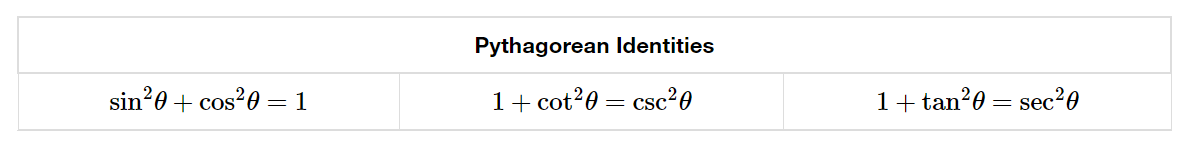 https://youtu.be/91Jxfu4FntM?si=c_XU7pFvrdfEj8EP
https://openstax.org/details/books/algebra-and-trigonometry-2e
[Speaker Notes: We have already used the Pythagorean identities, which are equations involving trigonometric functions based on the properties of a right triangle. For one way to prove these identities, watch the video by clicking the link. In the next two slides we will prove the second and third identities with a different technique, which is to show that the left side of the equation does indeed equal the right side of the equation. In this process we will use the first Pythagorean identity involving sine and cosine.]
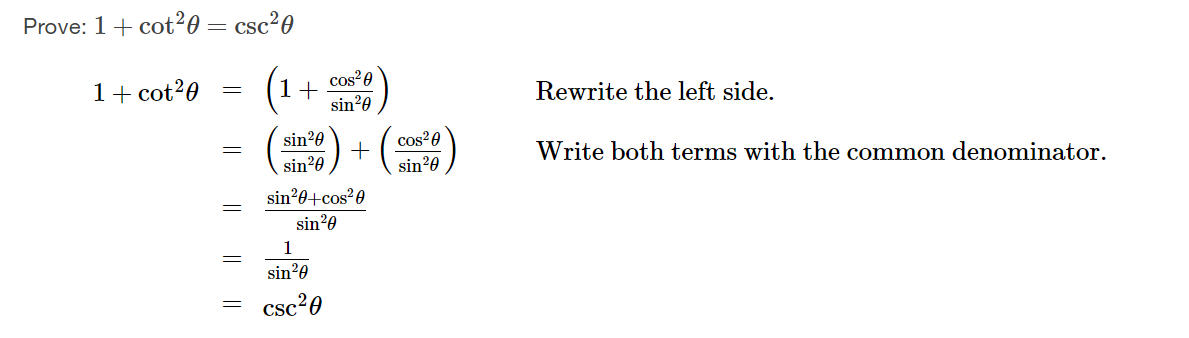 https://openstax.org/details/books/algebra-and-trigonometry-2e
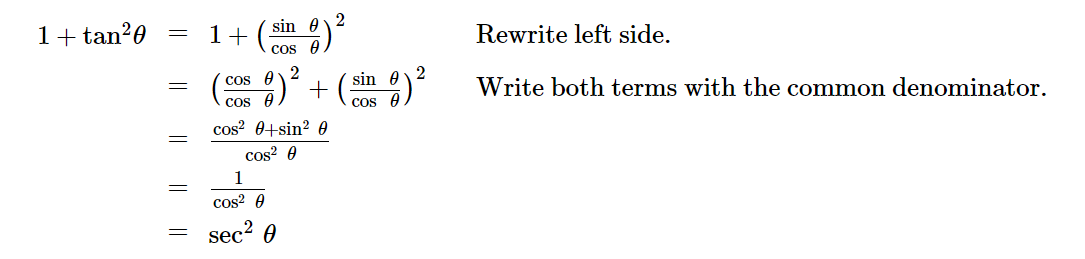 https://openstax.org/details/books/algebra-and-trigonometry-2e
Review
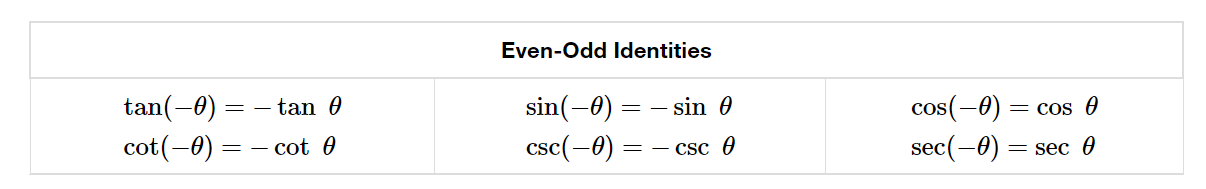 https://openstax.org/details/books/algebra-and-trigonometry-2e
[Speaker Notes: Recall that we already determined which trigonometric functions are odd and which are even. The even-odd identities relate the value of a trigonometric function at a given angle to the value of the function at the opposite angle.]
Review
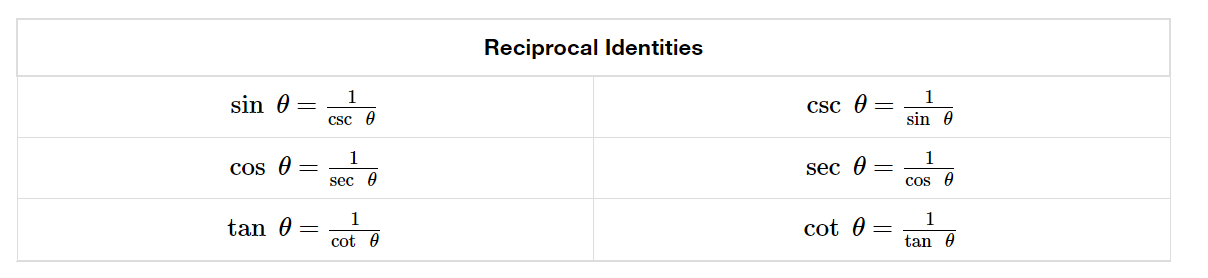 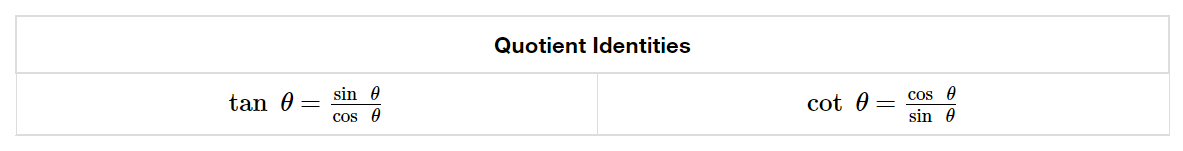 https://openstax.org/details/books/algebra-and-trigonometry-2e
[Speaker Notes: The reciprocal and quotient identities are derived from the definitions of the basic trigonometric functions.]
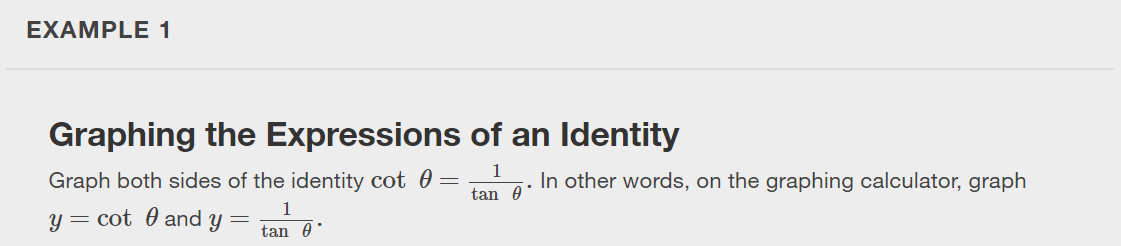 https://openstax.org/details/books/algebra-and-trigonometry-2e
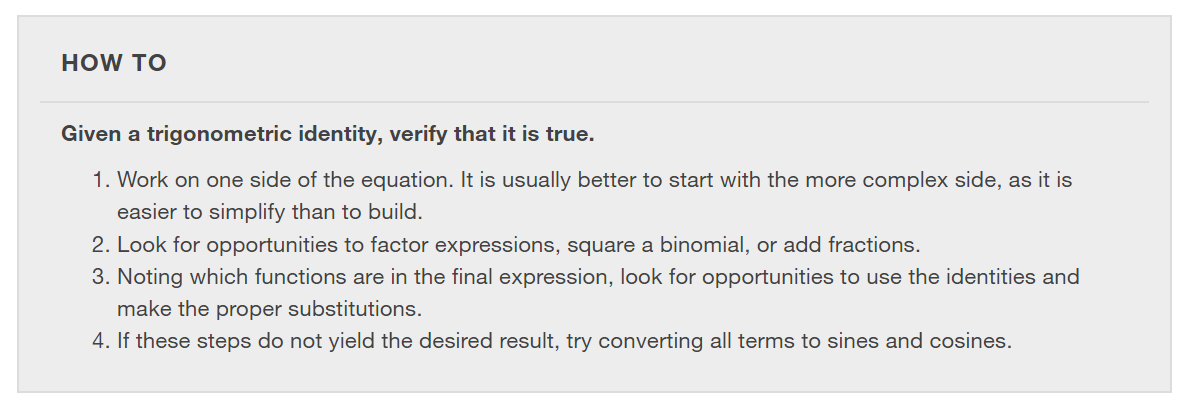 https://openstax.org/details/books/algebra-and-trigonometry-2e
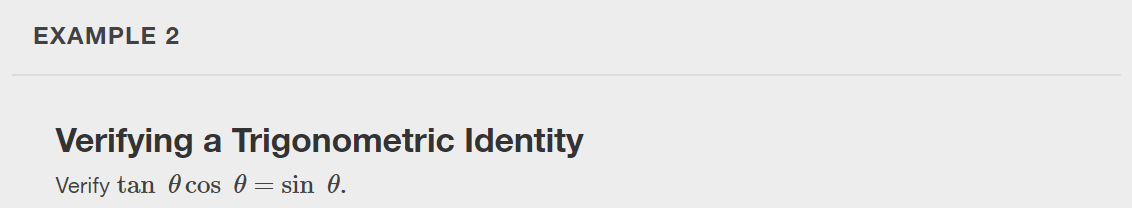 https://openstax.org/details/books/algebra-and-trigonometry-2e
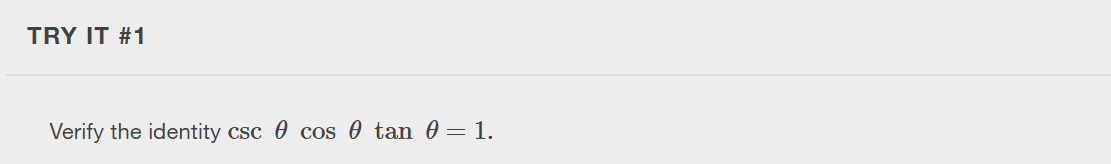 https://openstax.org/details/books/algebra-and-trigonometry-2e
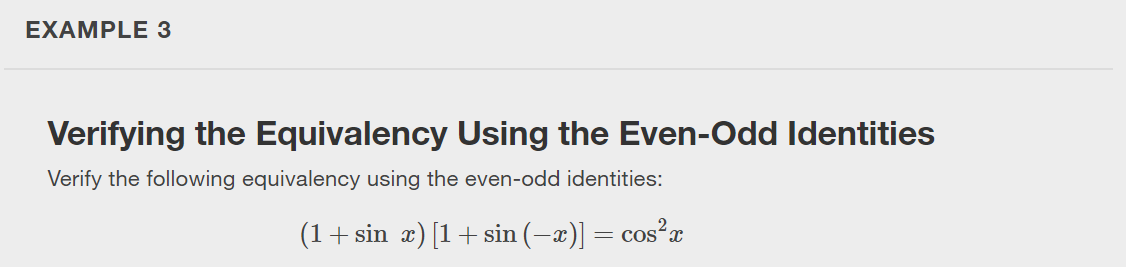 https://openstax.org/details/books/algebra-and-trigonometry-2e
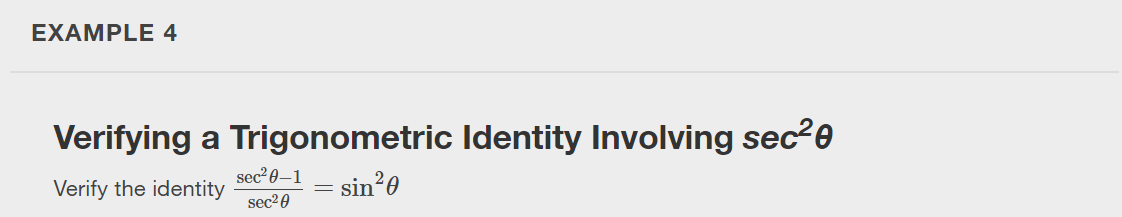 https://openstax.org/details/books/algebra-and-trigonometry-2e
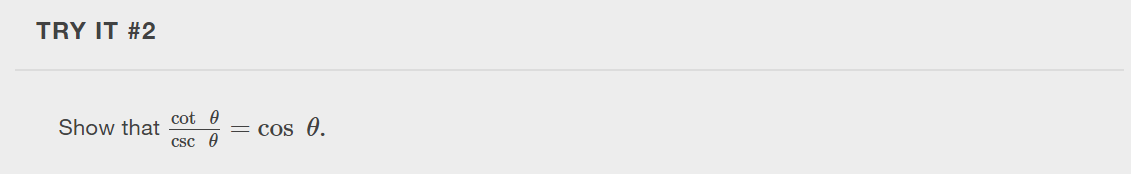 https://openstax.org/details/books/algebra-and-trigonometry-2e
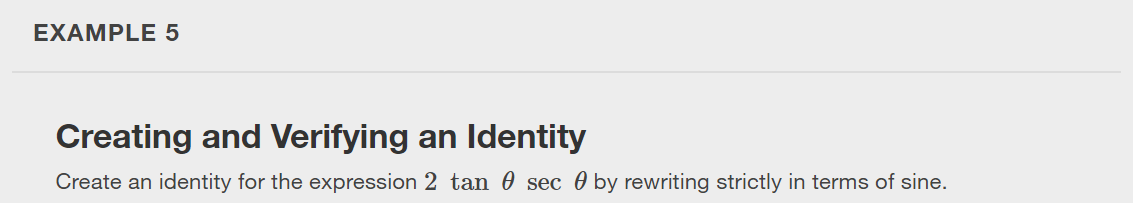 https://openstax.org/details/books/algebra-and-trigonometry-2e
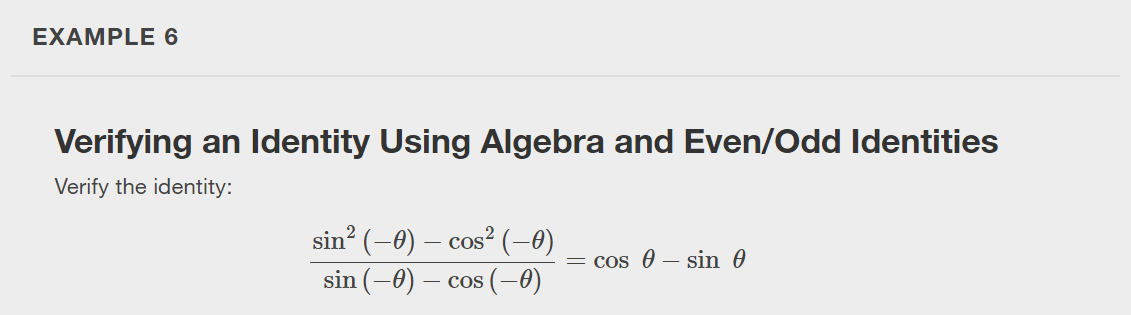 https://openstax.org/details/books/algebra-and-trigonometry-2e
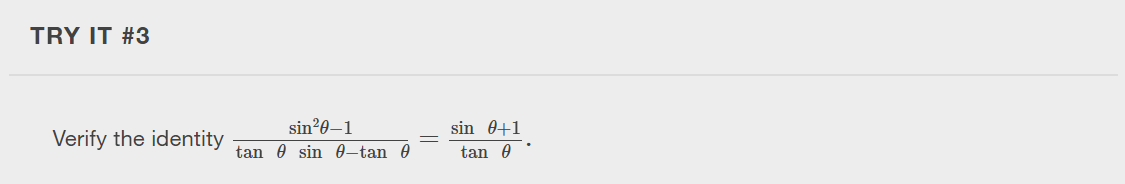 https://openstax.org/details/books/algebra-and-trigonometry-2e
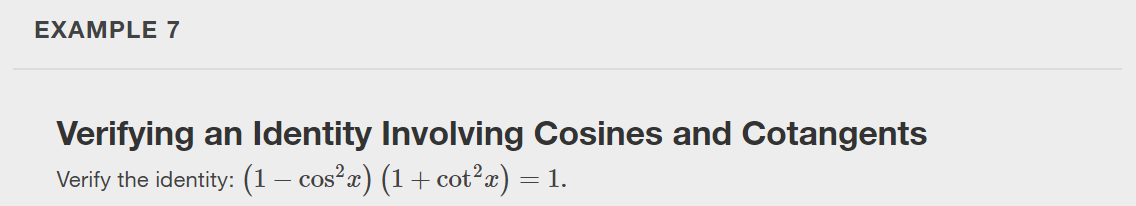 https://openstax.org/details/books/algebra-and-trigonometry-2e
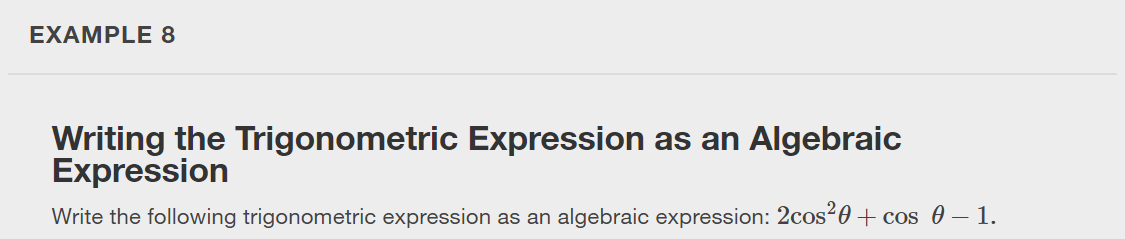 https://openstax.org/details/books/algebra-and-trigonometry-2e
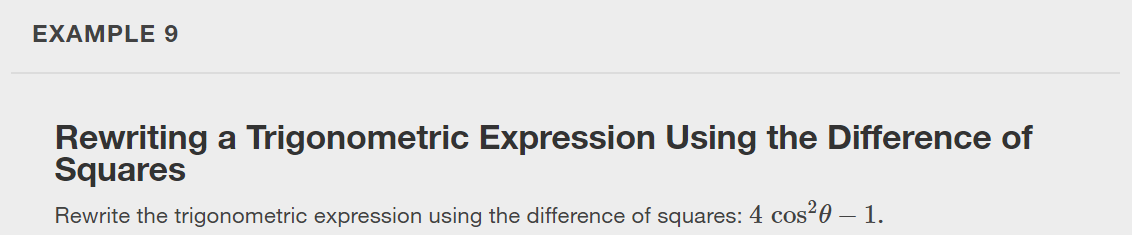 https://openstax.org/details/books/algebra-and-trigonometry-2e
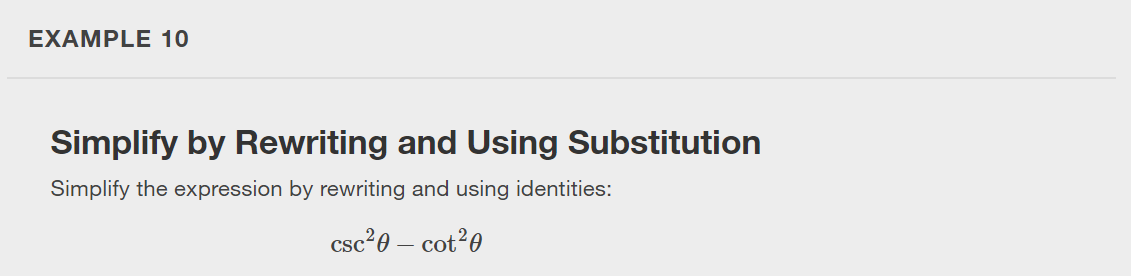 https://openstax.org/details/books/algebra-and-trigonometry-2e
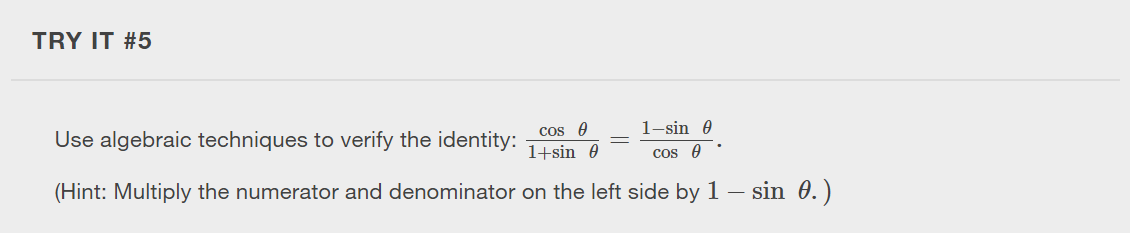 https://openstax.org/details/books/algebra-and-trigonometry-2e
What did you learn in this section?

Verify the fundamental trigonometric identities.
Simplify trigonometric expressions using algebra and the identities.
https://openstax.org/details/books/algebra-and-trigonometry-2e
[Speaker Notes: Do you have any questions?]
This resource is an adaptation of the OpenStax Algebra and Trigonometry 2e open textbook and is © Susan Aydelotte under a CC BY-NC-SA 4.0 International license; it may be reproduced or modified for noncommercial purposes only but must be attributed to OpenStax, Rice University and any changes must be noted. Any adaptation must be shared under the same type of license.
https://openstax.org/details/books/algebra-and-trigonometry-2e